Vybrat podstatné do zvuku
Pamětní deska připomíná ve Velehradě vyhnání řeholníků z klášterů
Velehrad (Uherskohradišťsko) 13. dubna (ČTK) - Ve Velehradě na Uherskohradišťsku dnes byla instalována pamětní deska, která připomíná Akci K před 70 lety - likvidaci klášterů komunistickým režimem. V noci ze 13. na 14. dubna 1950 byli vyhnáni a vyvezeni téměř všichni řeholníci z mužských klášterů, na konci září následovala akce Ř, jejímž cílem byly kláštery ženské. Jedním z míst, kde komunisté zasáhli, byl i Velehrad, který je významným poutním místem. Bylo zde 25 jezuitů a 46 noviců, řekl dnes ČTK velehradský farář Josef Čunek.
"Měli to velice dobře zorganizované, přesně o půlnoci vtrhli do všech klášterů od Chebu až po Košice. Vytrhli ze spánku řeholníky, shromáždili je v refektářích, donutili je vzít si jenom nejnutnější oblečení a celou noc a celý druhý den je vláčeli po různých cestách, až je dopravili do centralizačních táborů," uvedl farář. Řeholníci byli uvězněni v internačních táborech, státu připadly nemovitosti, umělecké předměty či knihy.
"Moje generace, my jsme žili z těchto lidí, kteří prošli brutálními zásahy totalitních režimů, byli ve vězeních nebo byli různě ostrakizováni. Ale prožívali to v jakési trpělivosti, v duchu Kristovy oběti, a nám potom mohli sdělovat to, že pro pravdu se dá také něco vytrpět a vlastně vyjít z utrpení ještě nějak posíleni," uvedl Čunek.
Pamětní desku vysokou přes dva metry vytvořil velehradský sochař Otmar Oliva, umístěná je na budově gymnázia. Text připomíná Akci K nejen na Velehradě, ale v celé republice. "Vloženy jsou dvě stuhy, na jedné je Nezapomínáme, na druhé text Jana Zahradníčka ze Znamení moci, který napsal na Mírově, na Mírově seděl třeba i můj tata," řekl dnes ČTK Oliva. Součástí plastiky je jezuitský znak, protože na Velehradě byli jezuité. V dolní části desky je srdce protkané štolami i ostnatými dráty. "Nakonec vykvetou do vítězství, protože ti chlapi to vydrželi, to je pro nás obrovská věc, mít příklad těchto lidí," uvedl Oliva.
Na desku přispěla řada institucí i lidí, celkem bylo 85 dárců, uvedl jeden z organizátorů sbírky Vladimír Výleta. Na podzim by se mělo konat slavnostní žehnání desky, uveden bude také almanach se vzpomínkami pamětníků i okolnostmi vzniku pamětní desky.
jmk hj
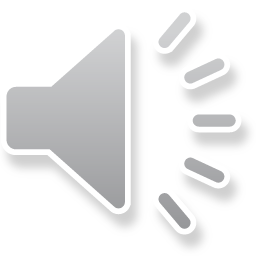 Vybrat podstatné do zvuku
V Č.Budějovicích je kvůli viru zrušené hrkání, lákalo stovky lidí
České Budějovice 7. dubna (ČTK) - Kvůli vládním omezením spjatým s koronavirem zrušili letos organizátoři velikonoční hrkání v Českých Budějovicích, do nějž se poslední roky zapojovaly stovky lidí. Zakladatel tradice, divadelník Víťa Marčík, tak po dlouhé době stráví svátky s rodinou. Přestože nemůže jezdit s divadlem a je bez příjmů, vidí jako křesťan v omezení i přínosy, řekl v rozhovoru s ČTK.
Do hrkání měl vymyšlenou i novinku, hrkači s trakaři by měli na nohou okovy. "Symbolizuje to naše vlastní otroctví, náš problém, že jsme natolik svobodní, nakolik se svobodnými uděláme," řekl divadelník.
Při hrkání prochází městem několikrát průvod stovek lidí. Pomocí dřevěných klepačů a řehtaček nahrazují zvuk zvonů, jež podle tradice přestanou na Zelený čtvrtek bít. Na náměstí dobrovolníci tesají a vztyčují kříže. Hrkači v černých pláštích s bílými maskami vycházejí ze čtyř míst, po pochodu historickým centrem se na čtyřech rozích náměstí Přemysla Otakara II. spojí v jeden průvod. Obvykle se akce účastní mnoho přihlížejících včetně fotoreportérů a kameramanů zahraničních tiskových agentur a televizí.
Marčík si jako věřící plánoval, jak postní období prožije. "Jsem kafař, mám hodně rád jídlo, na postní období nepiju kafe, nejím maso, přijde mi dobré se omezovat, protože všechno, co chceme, okamžitě máme. Připravoval jsem si, jak to prožiju, najednou se nehraje a je to jinak," řekl. Chvíli mu trvalo, než se smířil s omezujícími vládními opatřeními. "Teď přemýšlím, čtu a najednou vím jistě, že dělám, co mám. Našel jsem i starý zpěvník, zpívání mě uklidnilo," popsal.
Na jaře měl se svým divadlem Teátr Víti Marčíka odehrát 35 představení na téma pašijí, stihl jich osm. Žije z úspor, v poštovní schránce ale našel dárek, pomáhají i někteří pořadatelé.
Vnímá, že větší aglomerace mohou působit jako města duchů, i to, že po obloze létá málo letadel a silnice jsou prázdné. "Zastavení je úžasné, protože když se člověk zastaví, má čas na probuzení, aby začal vnímat věci jinak," řekl Marčík, který působil i v českobudějovickém Malém divadle. Hraje po celé zemi včetně festivalů jako Prázdniny v Telči i v zahraničí.
Velikonoce podle něj věřící prožívají nejvíc sami v sobě. Je rád, že některé mše se vysílají on-line. "Ale nejdůležitější jsou obyčejné věci: že otevřeš Písmo, vezmeš kytaru, uděláš si svůj rodinný obřad," řekl. Svátky prožije s rodinou, při vigilii na Bílou sobotu možná přespí na zahradě.
vkc sd
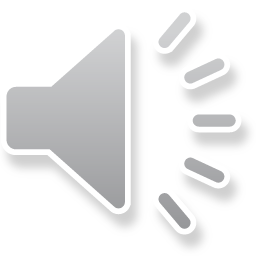 16. března časně ráno
Od dnešní půlnoci vláda vyhlásila zákaz volného pohybu osob. Toto nařízení by mělo zamezit šíření nového typu koronaviru. Občané můžou vyřizovat pouze neodkladné úřední záležitosti, cestovat hromadnou dopravou, výjimka se dále vztahuje na nákup potravin, léků a cesty do práce. 
 ZVUK: „Nikdo nikomu nezakazuje jít na procházku Pokud půjdete s někým, s kým žijete v rodině, v bytě a půjdete se projít do parku, tak vám to nikdo nezakáže,“ řekl o krátkém pobytu na vzduchu ministr vnitra Jan Hamáček. 
 Premiér Andrej Babiš dodal, aby lidé opatření nezneužívali a dodržovali podmínky vládních nařízení, která platí do 24. dubna 2020.

Lidé na území České republiky se od nedělní půlnoci nesmí volně pohybovat. Nové opatření vlády má za úkol zastavit šíření koronaviru. Zákaz vycházení se nevztahuje na cesty do zaměstnání, za rodinou, na nákup a k lékaři, na tiskové konferenci to řekl premiér Andrej Babiš. 
Nadále zůstane v provozu veřejná hromadná doprava, zásobování a rozvážková služba. Povoleny jsou také ozdravné procházky v přírodě. „Nikdo nikomu nezakazuje jít na procházku. Pokud půjdete s někým, s kým žijete v rodině, v bytě a půjdete se projít do parku, tak vám to nikdo nezakáže,“ řekl ministr vnitra Jan Hamáček. 
Česko je po Itálii, Španělsku a Rakousku čtvrtou evropskou zemí, která přistoupila k omezení pohybu obyvatel. Toto opatření platí do 24. března.
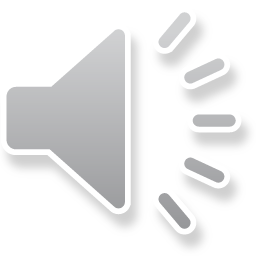 16. března časně ráno
Od půlnoci platí po celé České republice zákaz volného pohybu lidí. Včera to po jednání vlády uvedl premiér Andrej Babiš. Podle něj se zákaz netýká cest do zaměstnání, zpět na místo svého bydliště, za rodinou nebo za účelem zajištění základních potřeb. Výjimku tvoří například i účast na pohřbech nebo procházky do přírody, jak uvedl ministr Hamáček. 
ZVUK „Nikdo nikomu nezakazuje jít na procházku. Pokud půjdete s někým, s kým žijete v rodině, v bytě, z domu a půjdete se projít do parku, tak vám to nikdo nezakáže, ba naopak, je třeba se občas vyvětrat. Ale jde o to, abyste do toho parku nešla na předzahrádku a tam s dvaceti lidma si dávala pivo.“
Vláda zejména vyzývá lidi, aby omezili kontakt s jinými osobami na nezbytně nutnou míru. Jedině tak se podle ní vyhneme podobnému scénáři jako v Itálii. 
Česko je po Itálii, Španělsku a Rakousku čtvrtou zemí v Evropě, která podobná opatření přijala. Zákaz platí do šesté hodiny ranní 24. března.

Vláda od dnešnej polnoci zakázala po celej republike voľný pohyb osôb. Nariadenie má zamedziť šírenie nového typu koronavírusu a chrániť ľudí pred nákazou. Zákaz voľného pohybu, o ktorom vláda rozhodla, však má svoje výnimky. Občania môžu cestovať do zamestnania, za rodinou, môžu naďalej nakupovať potraviny, lieky, navštevovať zdravotnícke zariadenia a vybavovať si neodkladné úradné záležitosti.  Zákaz taktiež neplatí na pobyt vo voľnej prírode a na cestovanie verejnou hromadnou dopravou.  Minister vnútra Ján Hamáček vyzval ľudí, aby dodržovali nariadenia a výnimky nezneužívali, aby Česko nenasledovalo Taliansko.
 Zvuk: Nikto nikomu nezakazuje ísť na prechádzku. Ak pôjdete s niekým, s kým žijete v rodine, byte, tak vám to nikto nezakáže. Je ale potrebné obmedziť medziľudský kontakt na minimum. 
 Premiér Andrej Babiš dodal, že je naďalej nutné zachovávať dvojmetrový odstup pri kontakte s inými ľuďmi a nákupné centrá a pošty na to majú vytvoriť vhodné podmienky.  Česko je po Taliansku v poradí štvrtou európskou krajinou, ktorá obmedzenie voľného pohybu osôb zaviedla.
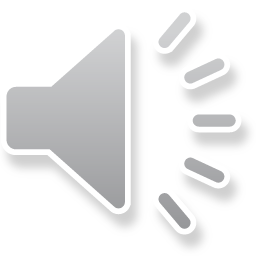 Rozhlasový rozhovor
Základní prostředek rozhlasové žurnalistiky
Rozhovor – informační
                  - analytický
                  - investigativní
                  - emocionální
Rozhovor zpravodajský a publicistický (reportážní, portrétní, komentující, rozborový)
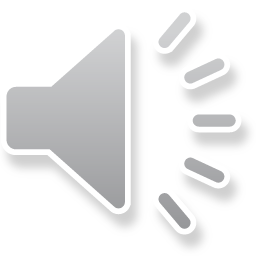 Zásady rozhlasového rozhovoru
Rozhovor jako komunikační prostředek, i když finálním produktem není rozhovor
Systém otázek, odpovědí, příp. stručných glos
Kvalitní záznam otázek, jejich precizní položení
Pro možnost dotočení otázky – zvuk prostředí
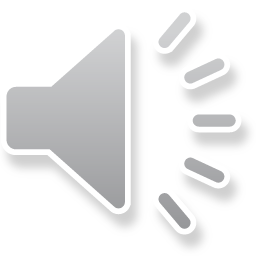 Na co nezapomenout
Příprava, znalost tématu i respondenta
Otázky předem jen na vyžádání, nejsou dogma
Rozmluvení hosta, rozlišení výpovědí off record
Reagovat v průběhu rozhovoru na nejasnosti
Doplňovací, ne zjišťovací otázky
Vyčkávavé mlčení (Martin Veselovský)
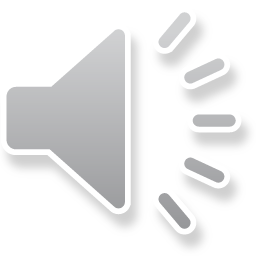 Úkol do 28.4. 2020
Natočit rozhovor s reálným člověkem k tématu, které odpovídá jeho postavení či odbornosti
Stopáž libovolná, připravit zpravodajský výstup (ohlášení a zvuk, ev. zvuky se spojováky, do 1 minuty)
Odevzdávárna „Rozhovor 15.4.“ – založte složku se svým jménem a do ní vložte: 
1. Hrubou nahrávku celého rozhovoru, 
2. Střižený finální zvuk zpravodajského výstupu, 
3. Text ohlášení
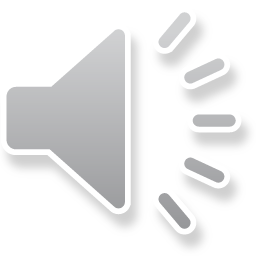